Артикуляционная 
гимнастика
с биоэнергопластикой
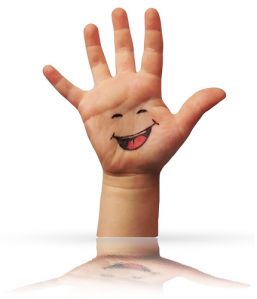 Рекомендации по проведению упражнений артикуляционной гимнастики
1. Проводить артикуляционную гимнастику нужно ежедневно, чтобы вырабатываемые у детей навыки закреплялись. Лучше выполнять упражнения 3-4 раза в день по 3-5 минут. Не следует предлагать детям более 2-3 упражнений за раз.
 2. Каждое упражнение выполняется по 5-7 раз.
 3. Статические упражнения выполняются по 10-15 секунд (удержание артикуляционной позы в одном положении).
 4. Проводить их лучше эмоционально, в игровой форме.
 5. Артикуляционную гимнастику выполняют сидя, так как в таком положении у ребенка прямая спина, тело не напряжено, руки и ноги находятся в спокойном положении.
 6. Ребенок должен хорошо видеть лицо взрослого, а также свое лицо, чтобы самостоятельно контролировать правильность выполнения упражнений. Поэтому ребенок и взрослый во время проведения артикуляционной гимнастики должны находиться перед настенным зеркалом. Также ребенок может воспользоваться небольшим ручным зеркалом (примерно 9 х12 см), но тогда взрослый должен находиться напротив ребенка лицом к нему.
«Бегемотики»
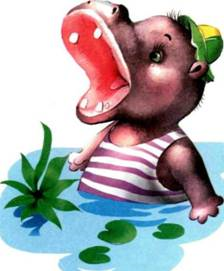 Рот пошире открываем,
В бегемотиков играем:
Широко раскроем ротик,
Как голодный бегемотик.
Закрывать его нельзя,
До пяти считаю я.
А потом закроем рот
Отдыхает бегемот.
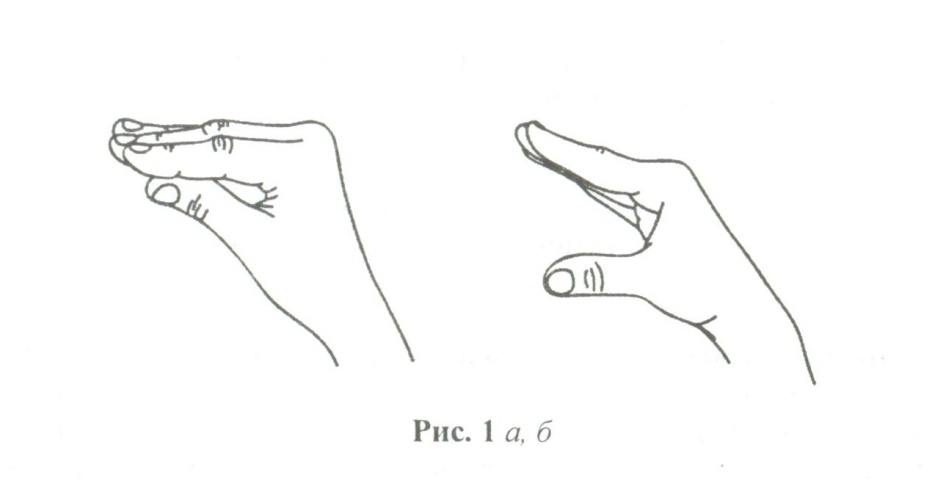 «ЛЯГУШКИ»
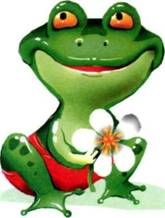 Подражаем мы лягушкам:
Тянем губы прямо к ушкам.
Вы сейчас тяните губки –
Я увижу ваши зубки.
Мы потянем - перестанем
И нисколько не устанем.
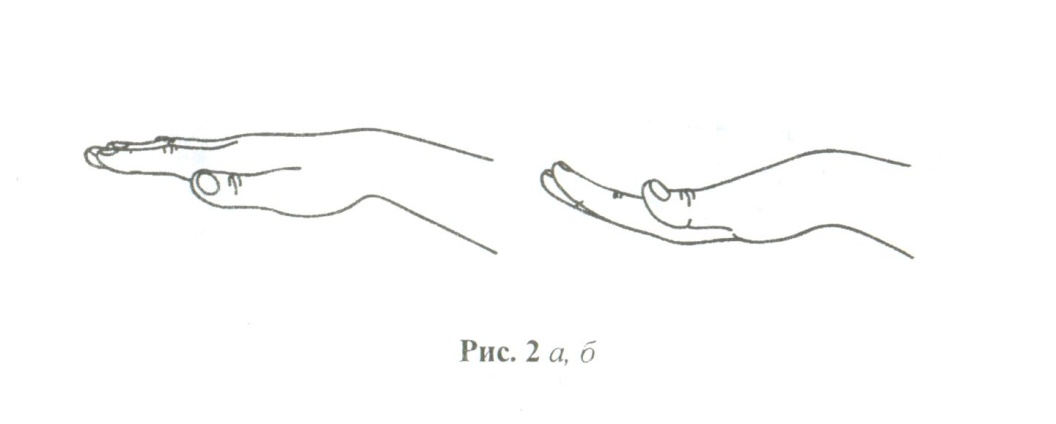 «СЛОН»
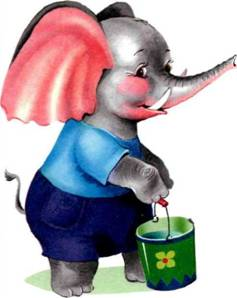 Я водичку набираю
И ребяток поливаю!
Буду подражать слону!
Губы «хоботом» тяну.
А теперь их отпускаю
И на место возвращаю.
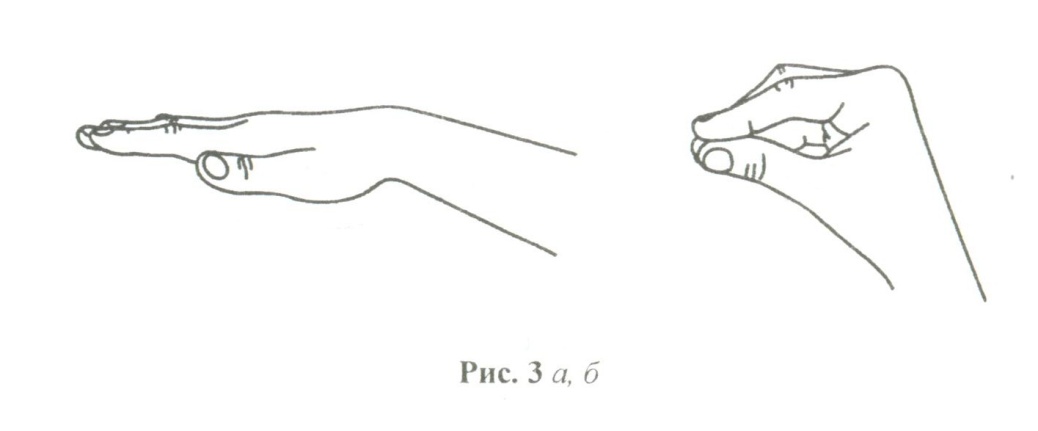 «ЗМЕЯ»
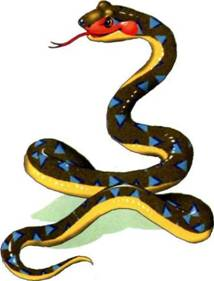 Подражаем мы змее,
С ней мы будем наравне:
Высунем язык и спрячем,
Только так, а не иначе.
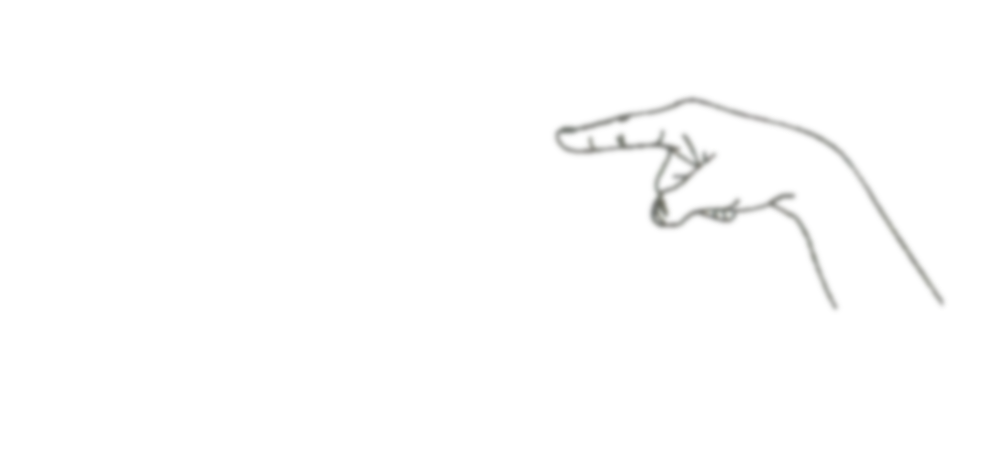 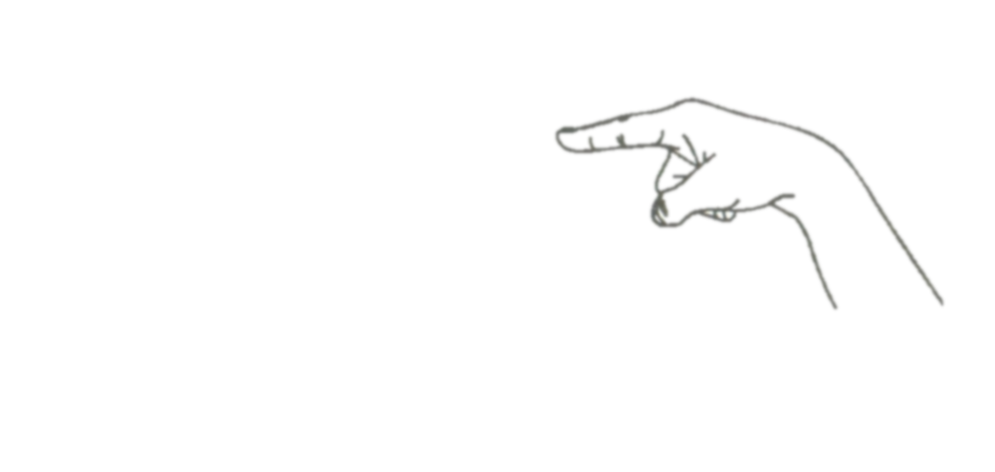 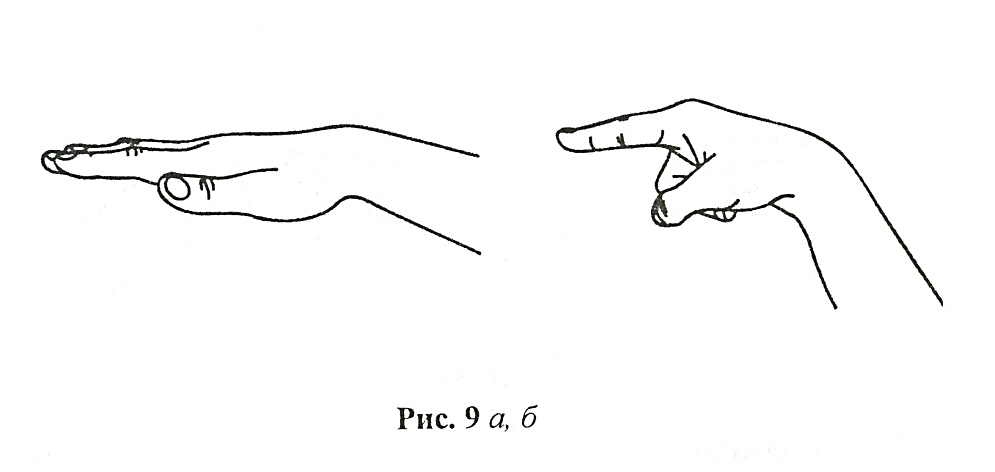 «Блинчик»
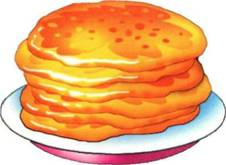 Испекли блинов немножко,
Остудили на окошке.
Есть их будем со сметаной,
Пригласим к обеду маму.
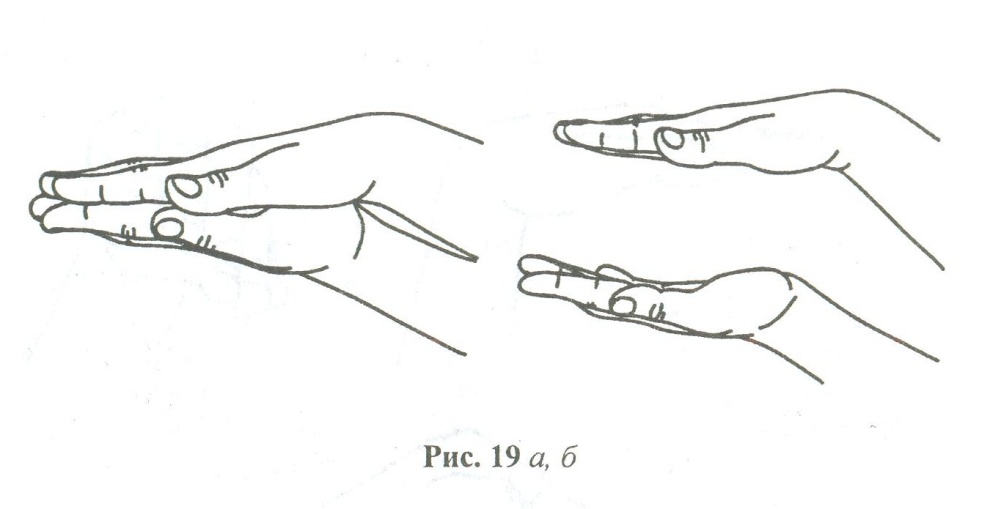 «Качели»
Сели дети на качели
И взлетели выше ели.
Даже солнышка коснулись,
А потом назад вернулись.
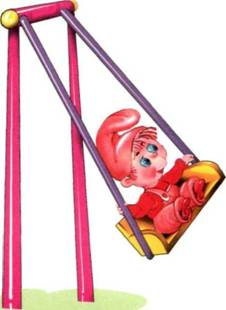 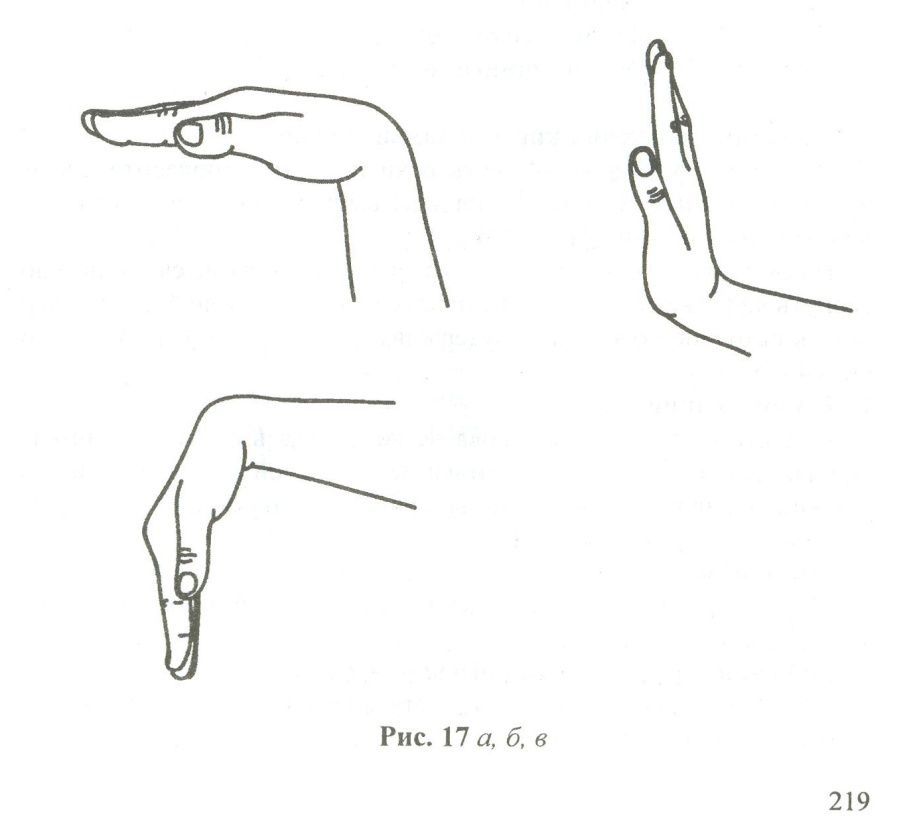 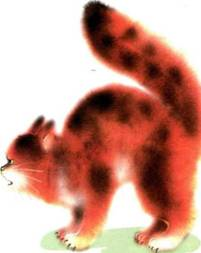 Выгляни в окошечко
Там увидишь кошечку.
Кошка спинку выгнула
Зашипела, прыгнула...
Рассердилась киска
Не подходите близко!
«Киска сердится»
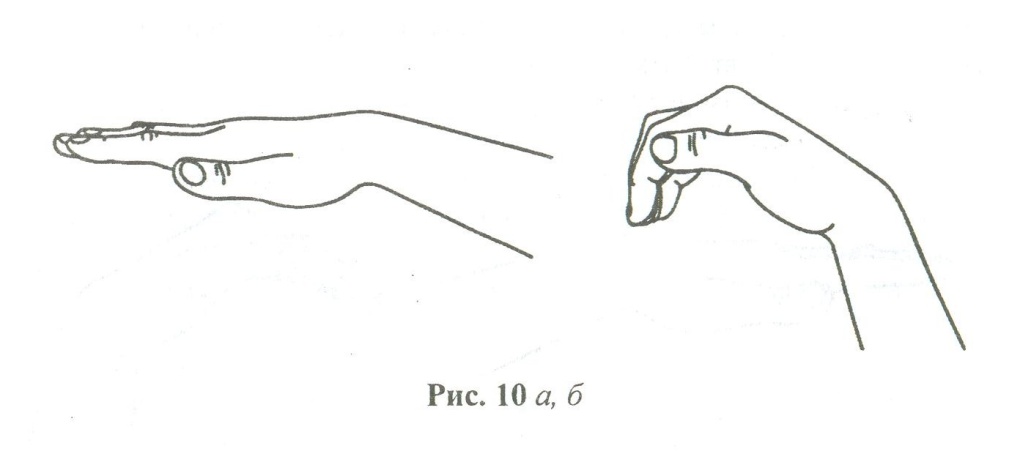 «Чашечка»
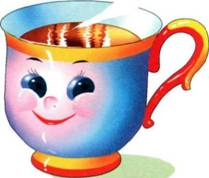 Вкусных мы блинов поели,
Выпить чаю захотели.
Язычок мы к носу тянем,
Чашку с чаем представляем.
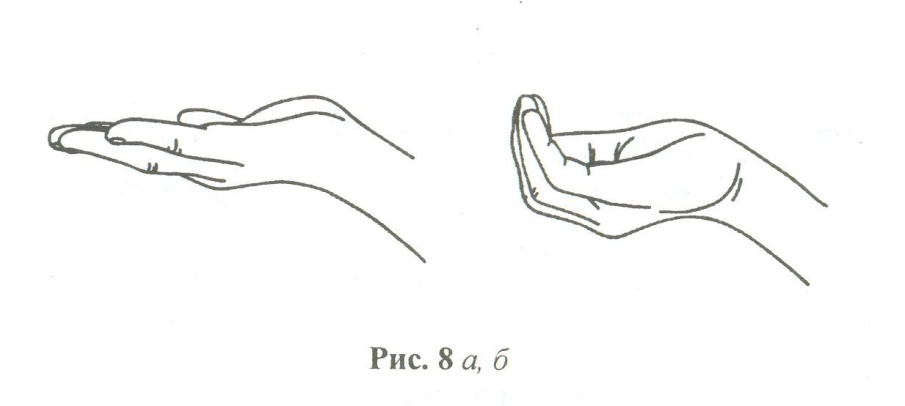 «Индюк»
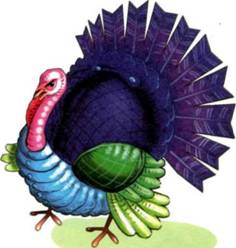 Я - индюк «балды-балда»
Разбегайтесь кто куда.
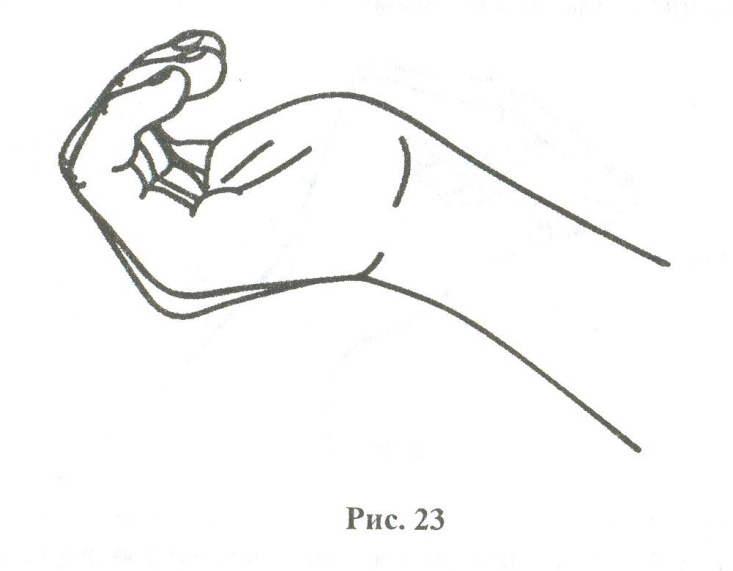 «Маляр»
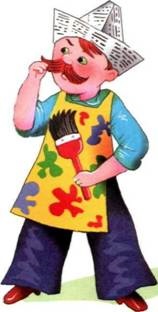 Я сегодня утром встал
И посёлок не узнал:
Каждый столб и каждый дом
Был покрашен маляром.
Если хочешь жить, как в сказке,
Позови на помощь краски!
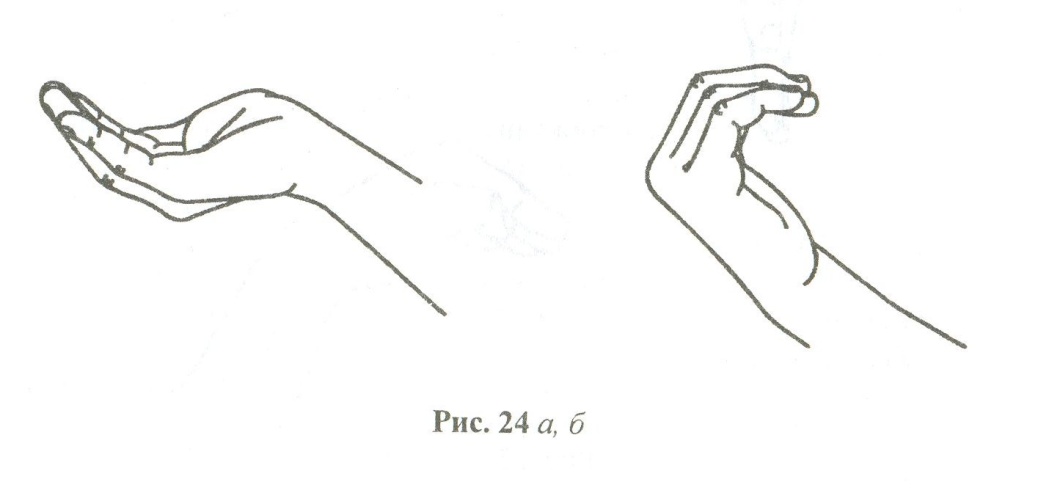 «Лошадка»
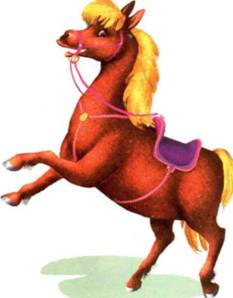 Я - весёлая лошадка,
Тёмная, как шоколадка.
Язычком пощёлкай громко –
Стук копыт услышишь звонкий.
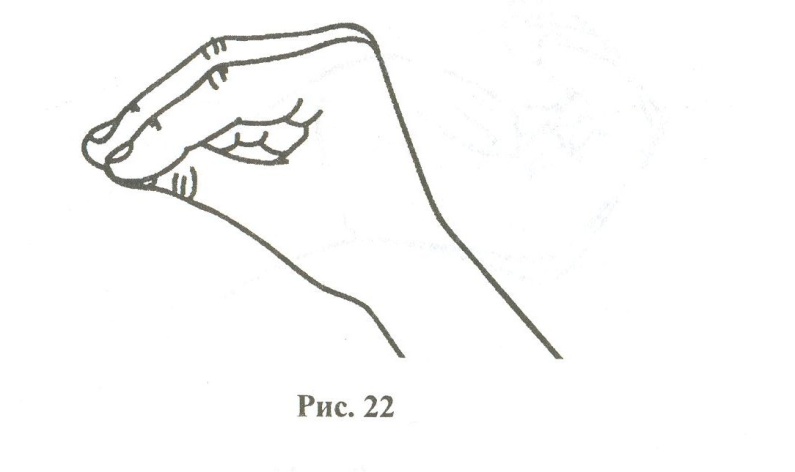 «Грибок»
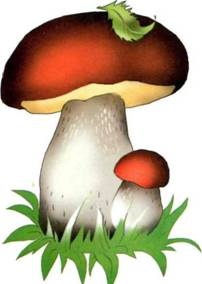 Под берёзой, у дорожки
Гриб растёт на толстой ножке.
Мимо мы пройти не сможем,
Гриб в лукошко мы положим.
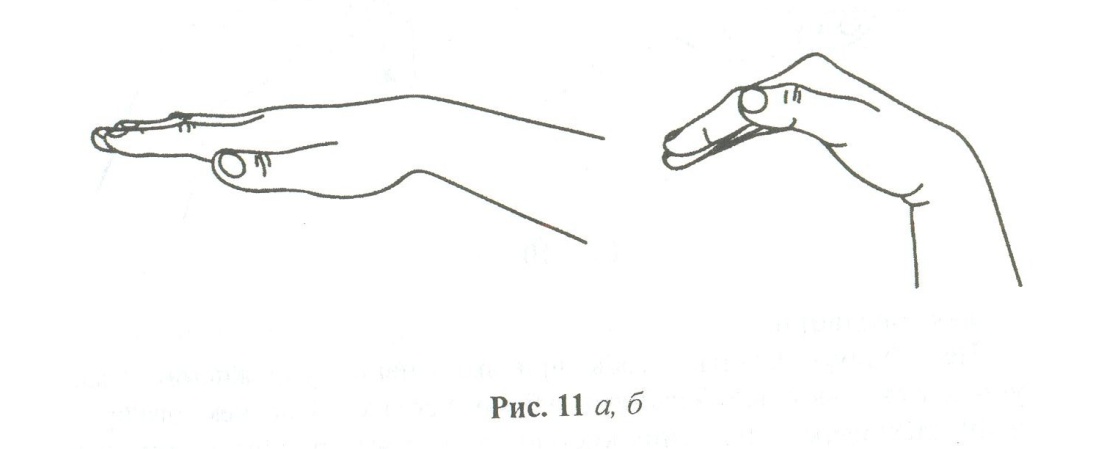 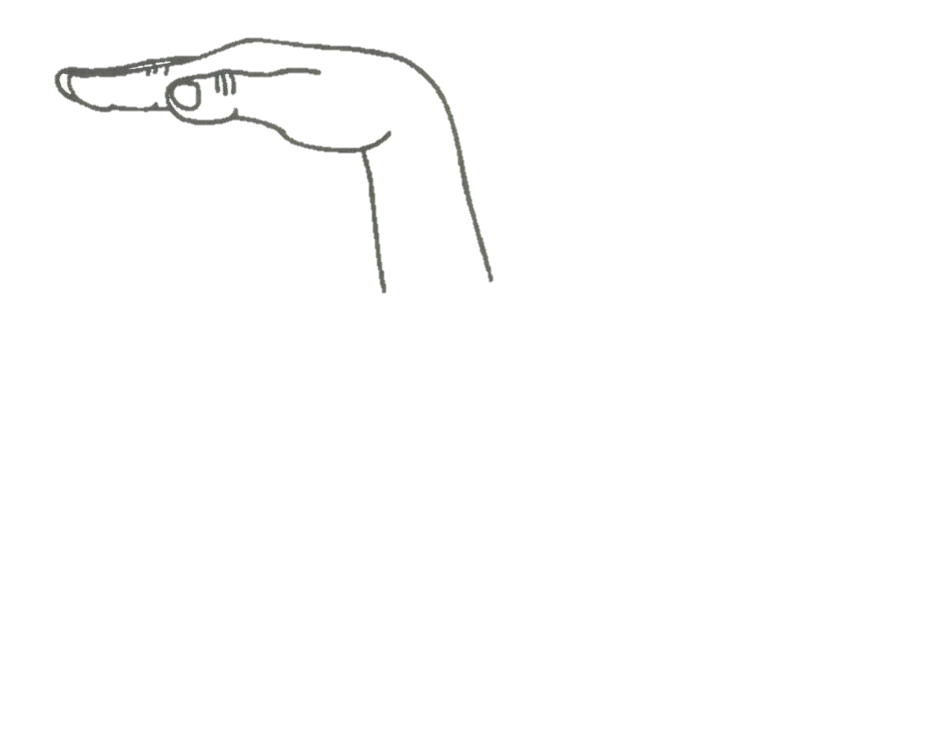 «Гармошка»
Ну-ка, рот пошире, крошки.
Поиграем на гармошке!
Язычок не отпускаем,
Только ротик открываем.
Раз, два, три, четыре, пять,
Нам нетрудно повторять!
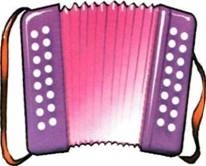 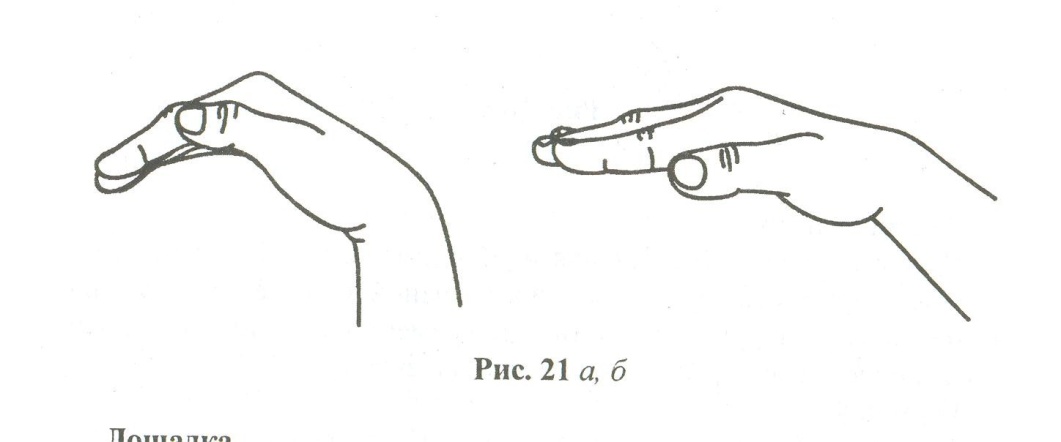 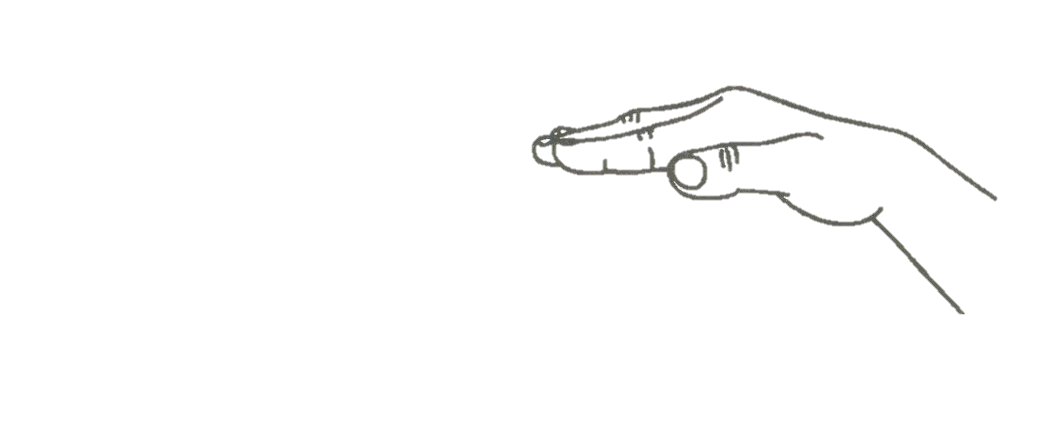 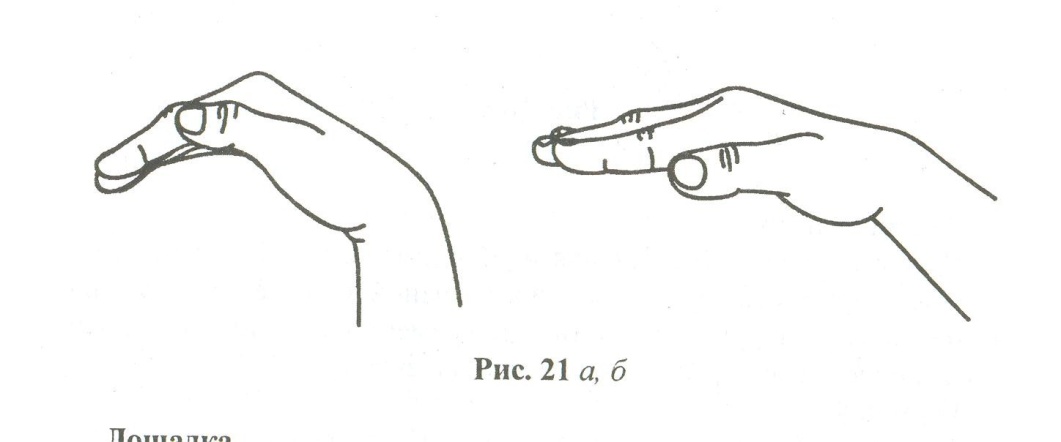 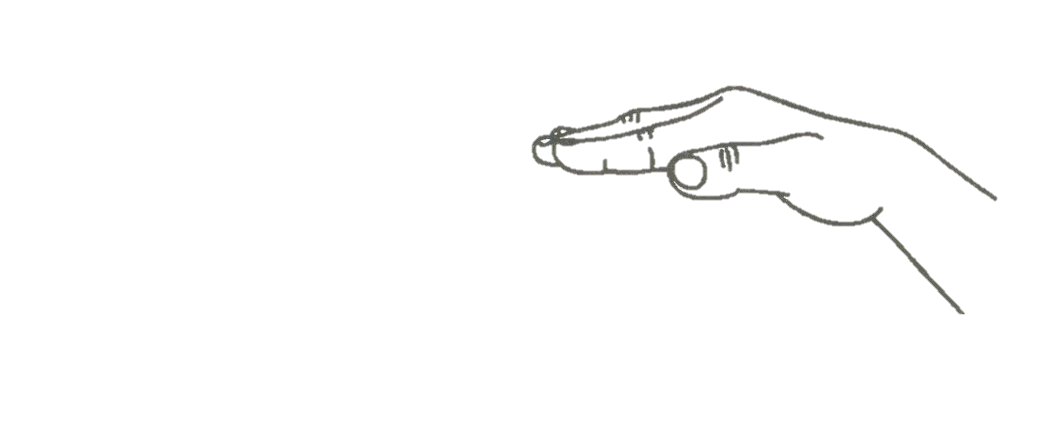 «Вкусное варенье»
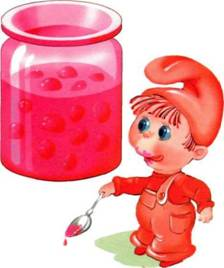 Блин мы ели с наслажденьем
Перепачкались вареньем.
Чтоб варенье с губ убрать,
Ротик нужно облизать.
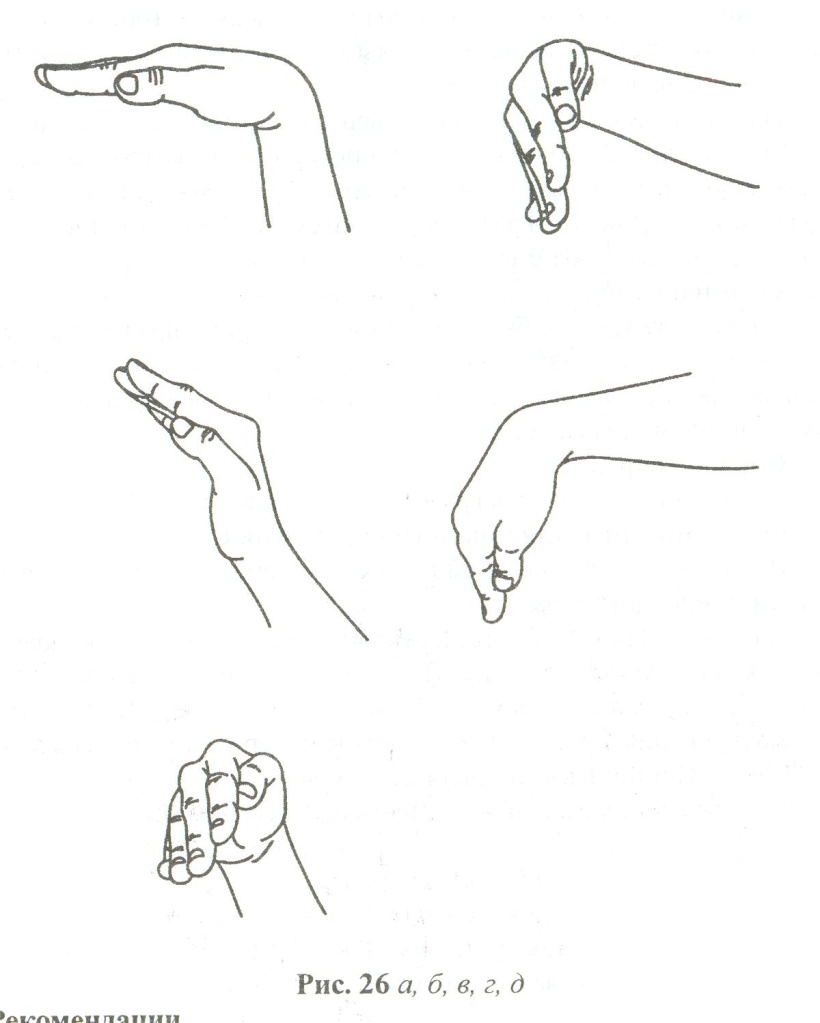 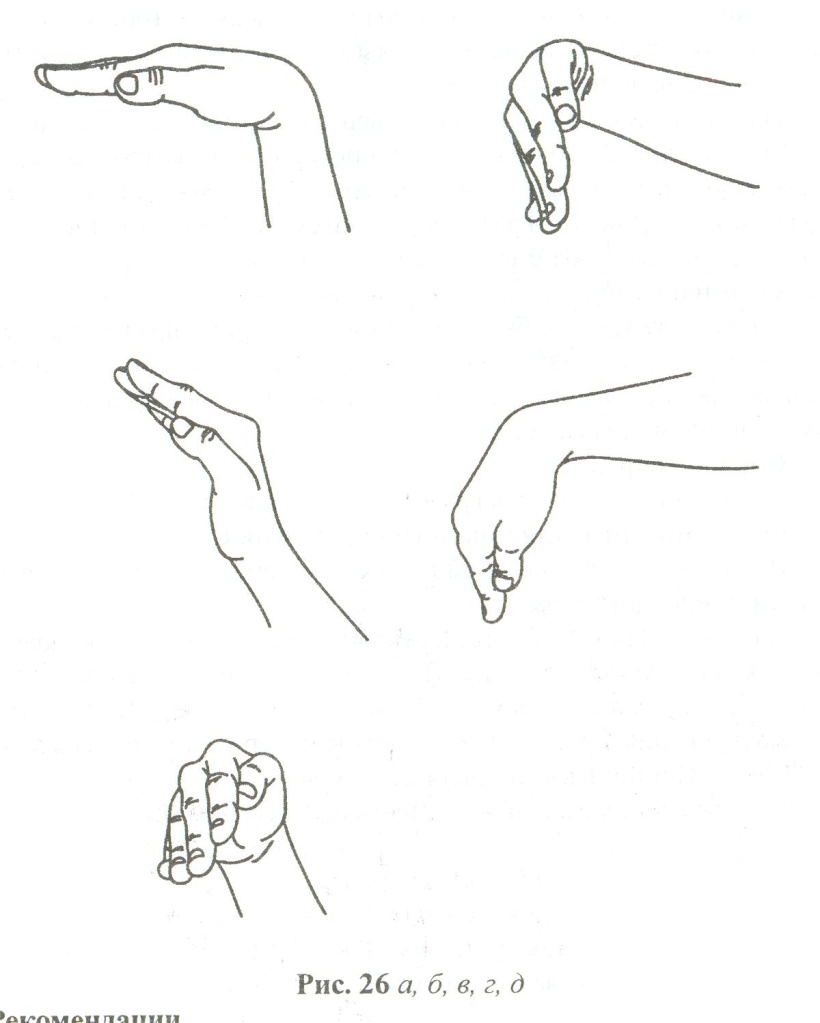 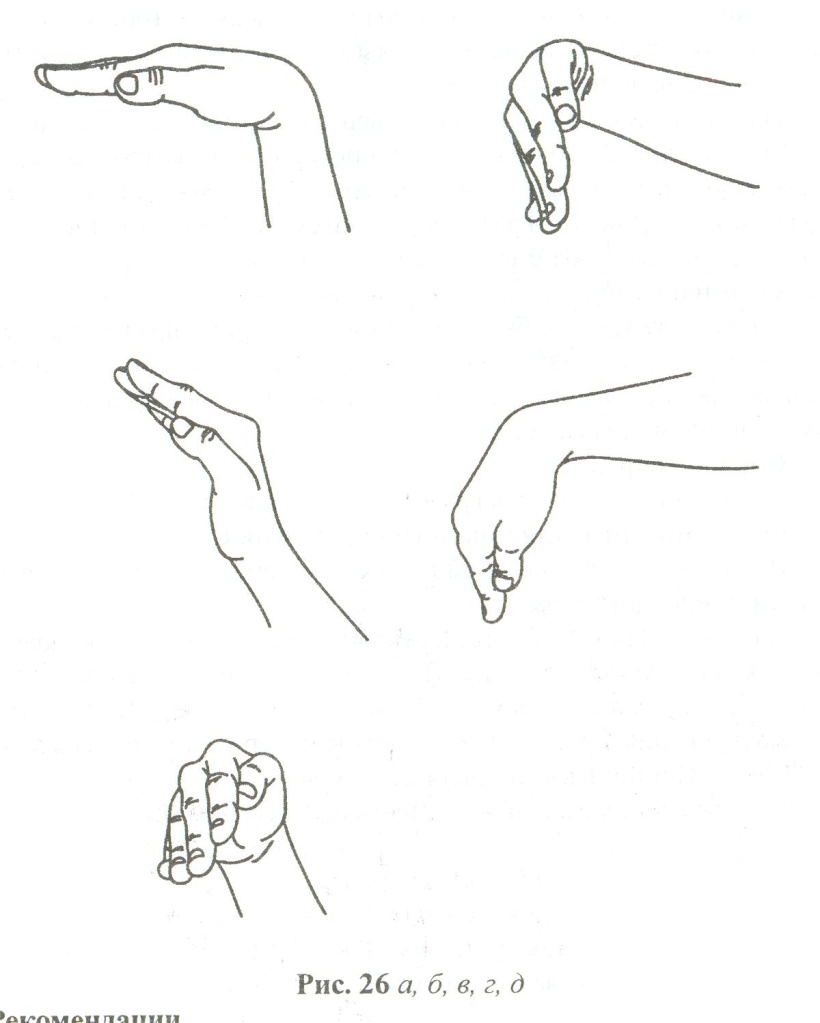 «Расческа»
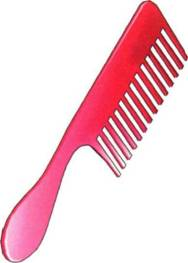 Наши зубки — гребешок, 
Причесали язычок. 
Мы причешем много раз, 
Чтоб он гладким был у нас.
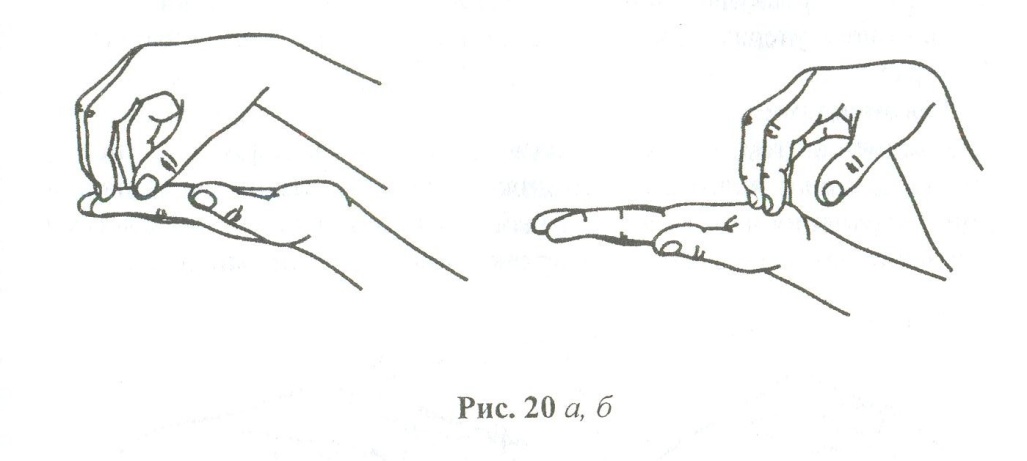 «ПАРУС»
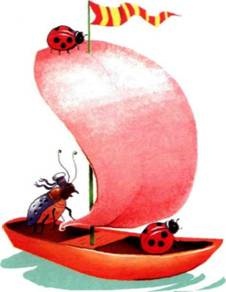 Лодочка под парусом по реке плывёт,
На прогулку лодочка малышей везёт.
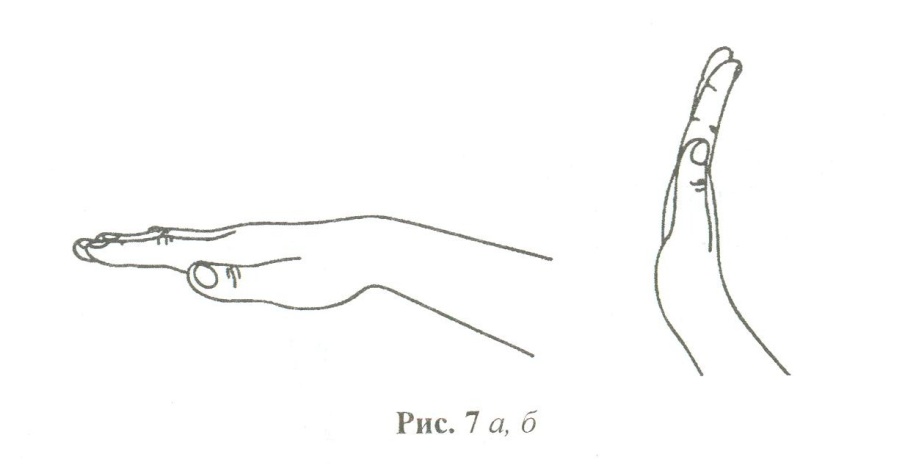 Применение артикуляционной гимнастики с биоэнергопластикой способствует привлечению интереса детей к выполнению упражнений, что значительно увеличивает эффективность гимнастики, способствует развитию артикуляционной, пальчиковой моторики, совершенствованию координации движений, развитию памяти, внимания, мышления. Выполнение элементов гимнастики руками и языком требует от ребенка максимальной концентрации зрительного и слухового внимания, сформированной пространственной ориентировки, точных движений пальцами и кистями рук совместно с движениями языка или губ.
Спасибо за внимание!